Measuring homogeneity of countries in the European Union based on similarity analyses
5. International Anatolian Scientific Research Congress 21-23 JULY 2023, Hakkari, Türkiye

Daniel Varadi
Current situation
Cohesion is recorded in the 130.a article of the Single European Act
This means integrity and cohesion play a significant role in EU’s strategy 
Millions of euros being allocated to support individual countries reaching cohesion goals of the EU 
Politicians and economists are talking about homogeneity, 
but there is no collective definition of it which is based on Knuth’s principle
Knuth’s principle
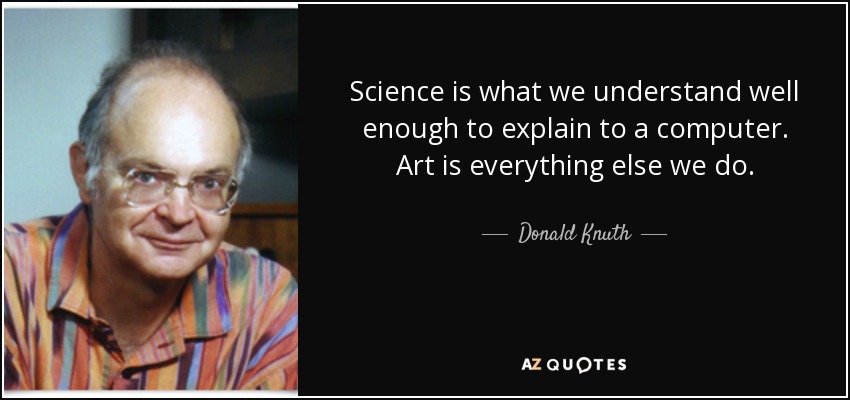 [Speaker Notes: https://www.azquotes.com/quote/161575]
Goals and tasks
Questions
Holistic/objectivity-oriented algorithms for homogeneity
Using context free time-series data input
Defining homogeneity in source code
Can different countries be the same homogenous in a different way? 
Is it possible to build a time-series-oriented decision support system that measures the homogeneity of the EU based on different economic data layers?
Which therapies belong to which diagnoses?
Methodology
Visualisation 
of the calculated attributes led 
to visual antagonisms!
Results („Naive” approach)
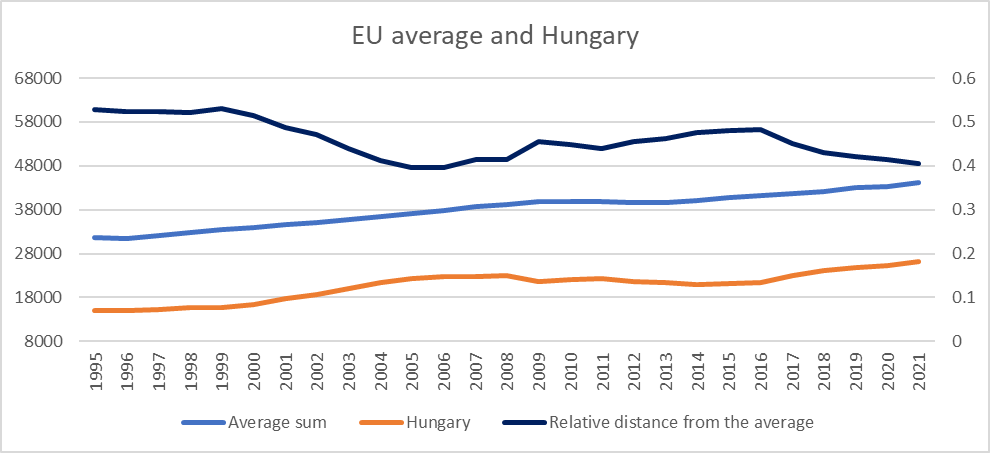 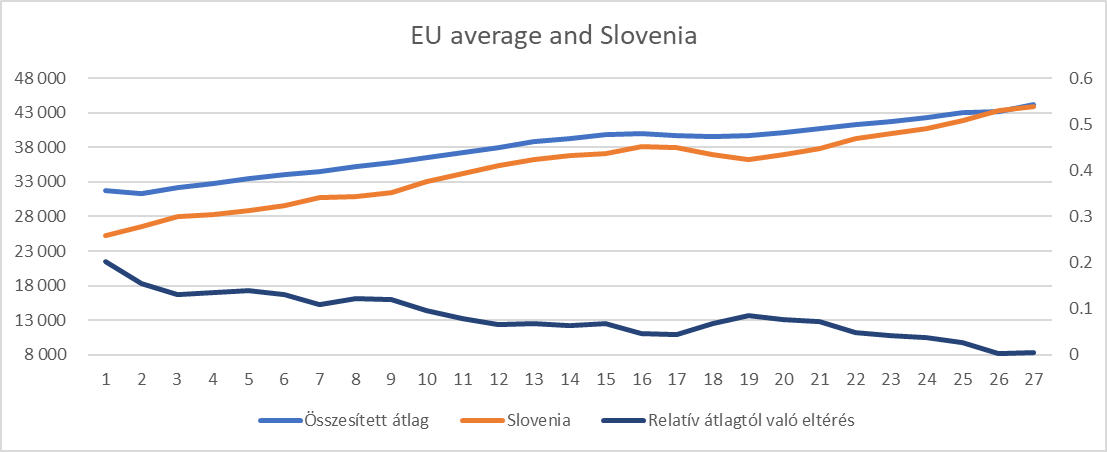 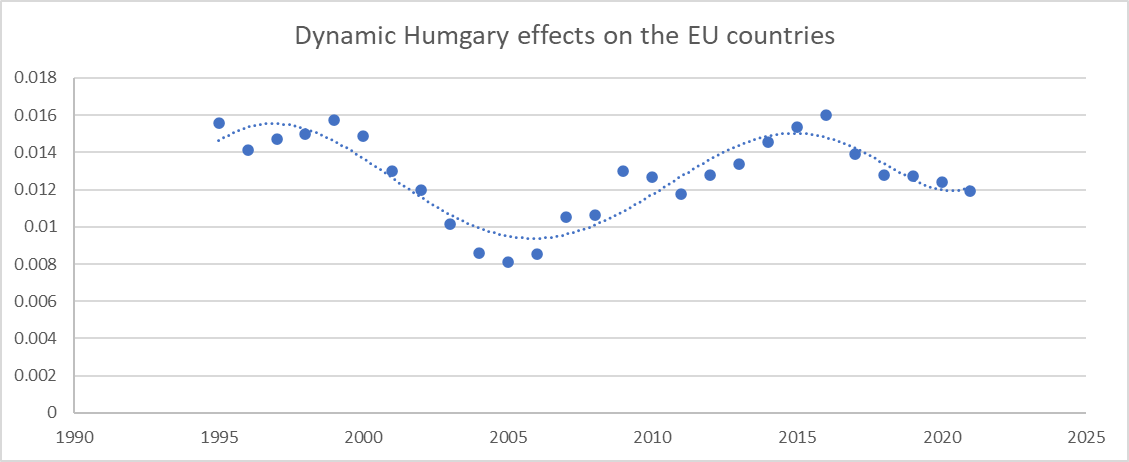 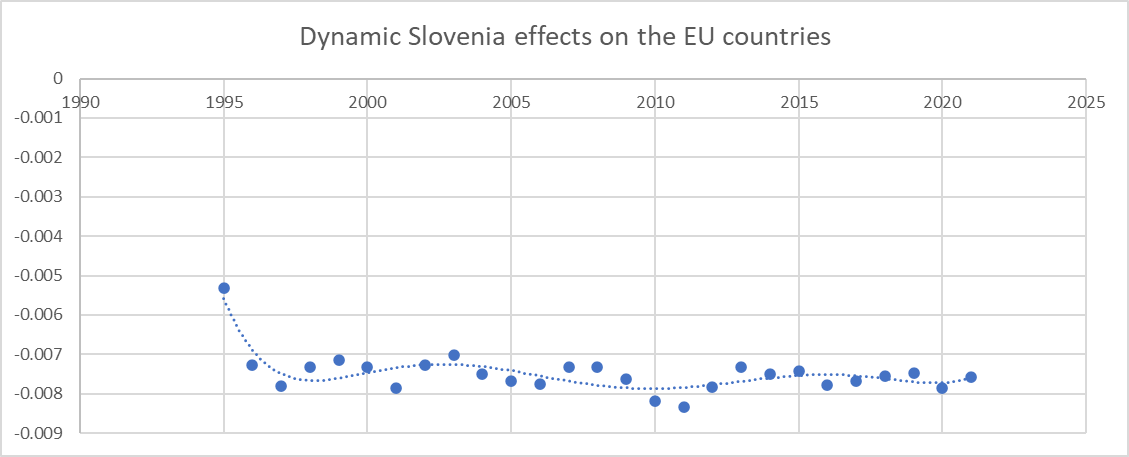 [Speaker Notes: 550 graphs could be extracted from supplementary calculations
This make it nearly im possible to decide which country has homogeneised the most
From naive approach we can not talk objectively about the data set]
Results („naive” approach)
Hungary
Germany
[Speaker Notes: When we compared the relative differences from the average and the dynamic curves, we realised that countries like Hungary, Lithuania, Estonia etc. are having the same characteristics: the two curves moves together in respect of directions. In countries like Germany, Spain, France, these two curves are moving symmetric until or after 2008 but before or after they arent moving together. This led us to create another analysis, to see how these curves are moving together regarding all data-layers and countries. .
It was interesting to see that in respect of average wages, some countries]
1996-2008 and 2008-2021 curve differences (average wages, „naive” approach)
2008-2021
1996-2008
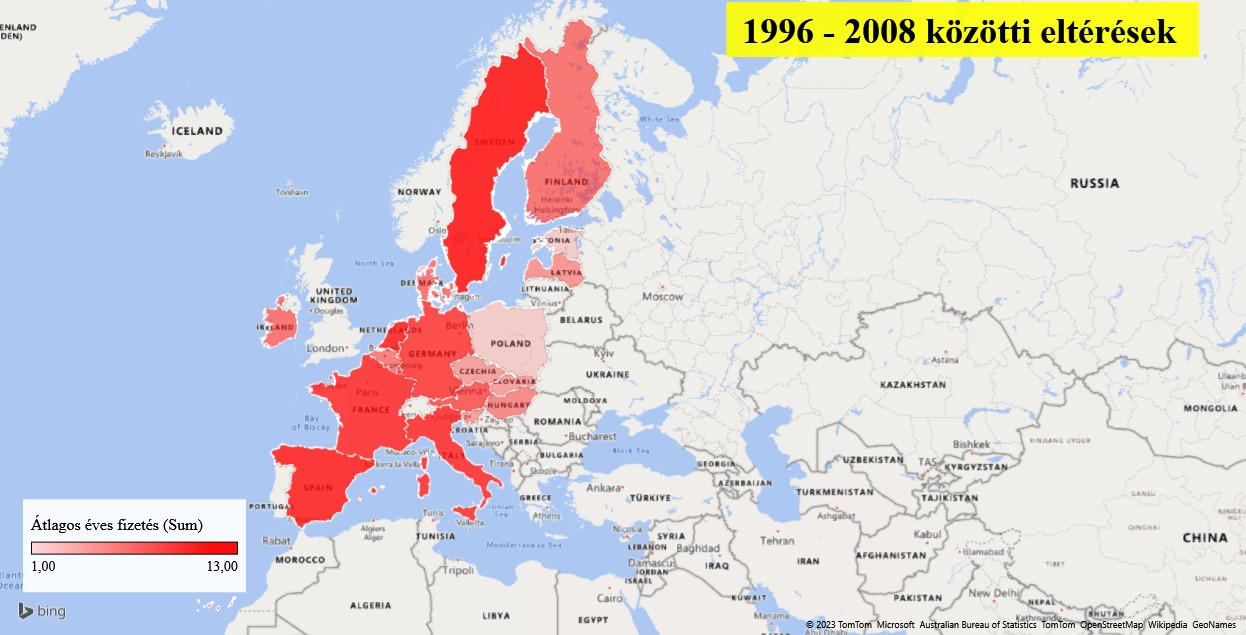 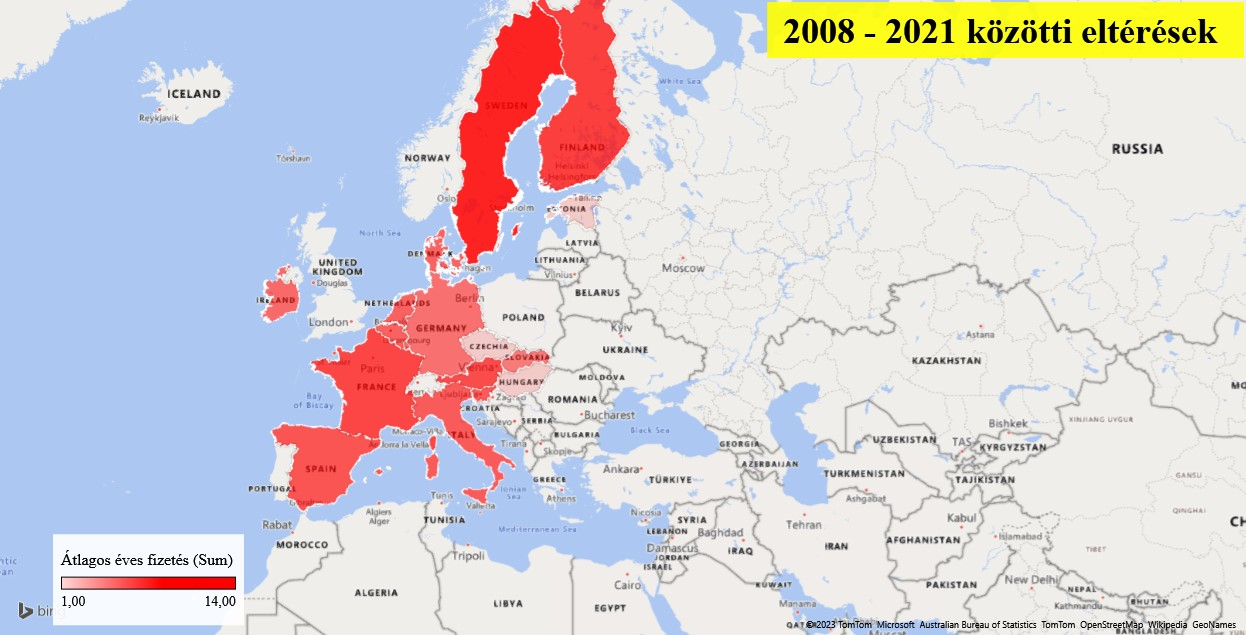 Average Wages
Average Wages
[Speaker Notes: Sajnos, nekem az Excel magyarul írja ki az országok neveit és nem tudom átállítani!]
Results (AI Approach, countries joined in 2004, 1995-2021)
Three main categories: 
Least homogenised (7,5): Hungary, Poland
Neutrally homogenised(0): Estonia, Latvia, Lithuania, Slovak Republic
Relatively homoneneised(-7,5): Slovenia, Czech Republic
Results (AI Approach, overall EU, 1995-2021)
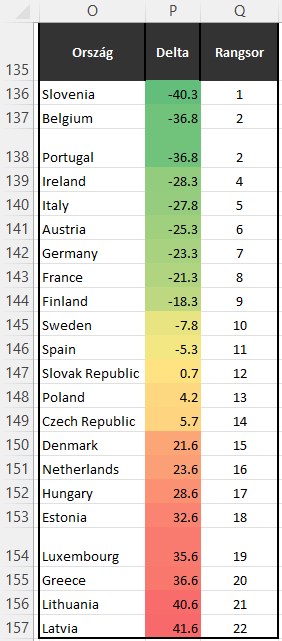 Discussions / conclusions
Those countries that joined the EU in 2004 have made extremely different pathways in homogeneity objectively
Countries can be the same in a different way as OAM models are error-free
Homogeneity can be defined in an AI based source-code using charachteristics of data (according to Knuth’s principle)
Visual antagonisms are dangerous tools for political force fields! These antagonisms have to eliminate!
[Speaker Notes: Take a look at Slovenia who is currently leading the EU homogeneity dashboard, Slovakia who is on the 12th place or Hungary which is on the 17th place out of the 22 examined countries. Meanwhile CZ together with Slovenia was in the most homogenised group on the regional level. It is interesting to see that on EU level Cz is on the 14th place right after Poland (13tj) which was in the least homogenised group on the regional level. This means that the countires who joined in 2004 has been taking extremely different ways based on the characteristics of the 5 data-layers which was the input data of the algorithm objectively.
´
The error-free models during OAM examination  shows that countries can be the same in a different way. The AI can see a possible logic in the dataset. 

With the possibility of building rankings between countries based on their data characteristics, on regional as well as on EU level, homogeneity can be defined as a source-code for the computer. With this being said, this fully complies with Knut’s principle and can be called science. 

Also, this algorithm is a holistic approach, which means context-free input data can be used. It should not only rely on OECD data-set but can other time-series sources into consideration.]
Thank you
More info: 
pitlik@my-x.hu
danielvaradi140@gmail.com